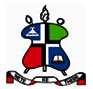 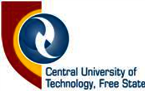 National University of Lesotho,
Southern Africa
The effectiveness of TB infection control strategies in high HIV/TB burden settings: The case of isoniazid preventive therapy in Lesotho
Eltony Mugomeri, DHScDepartment of Health Sciences, Africa University, Zimbabwe
Hosted by Joseph KaundaAlberta Health Services, Canada
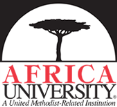 www.webbertraining.com
February 7, 2019
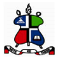 Global TB Hot Spots, 2016
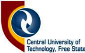 Global Tuberculosis Report (2017)
2
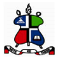 Global TB Hot Spots, 2016
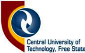 Global Tuberculosis Report (2017)
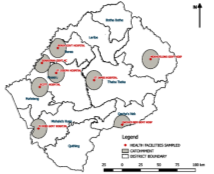 Lesotho
3
HIV/TB syndemic in sub-Saharan Africa
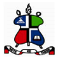 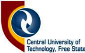 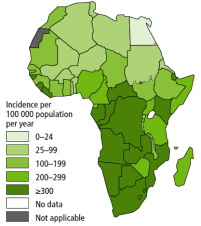 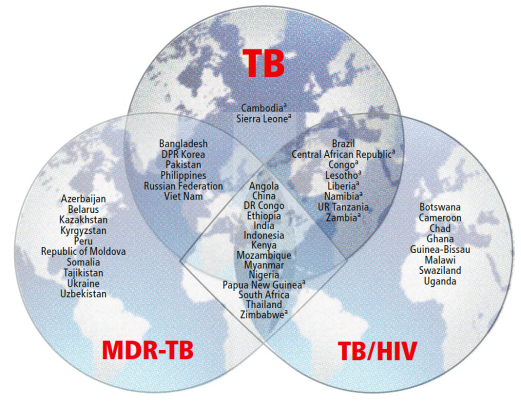 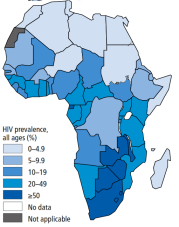 TB incidence, 2016
HIV rates in TB cases, 2016
Global Tuberculosis Report (2017)
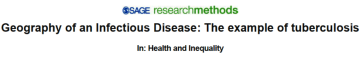 PLHIV in SSA largest reservoir of TB globally (74% of all annual infections). 
(Hermans et al, 2016). 
How effective is universal IPT (all HIV+) in high HIV/TB burden settings?
4
HIV/TB syndemic in sub-Saharan Africa
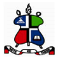 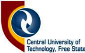 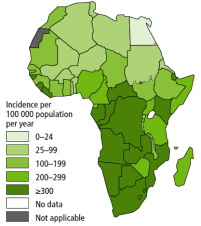 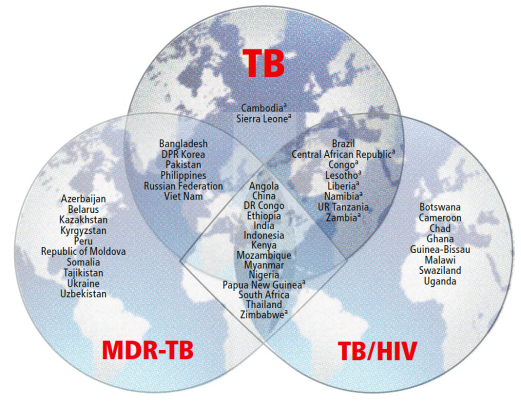 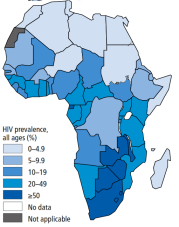 TB incidence, 2016
HIV rates in TB cases, 2016
Global Tuberculosis Report (2017)
PLHIV in SSA largest reservoir of TB globally (74% of all annual infections). 
(Hermans et al, 2016). 
How effective is universal IPT (all HIV+) in high HIV/TB burden settings?
5
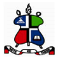 Provision of IPT to PLHIV, 2005-2014
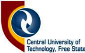 WHO, 2014
WHO recommended 6 month IPT course for PLHIV in 2004.
Slow uptake of IPT common in SSA where needed most
6
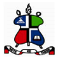 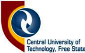 Efficacy of IPT in clinical trials
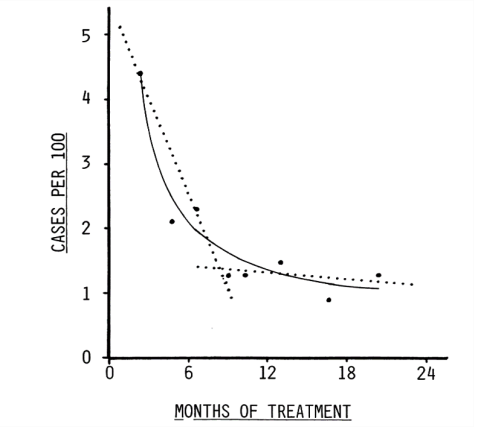 Comstock (1999)
7
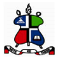 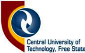 Efficacy of IPT in clinical trials
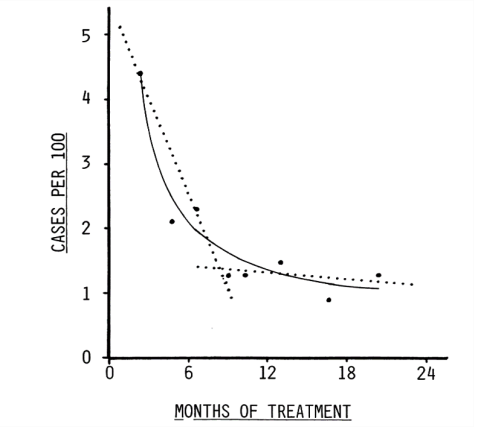 Optimum course IPT (Clinical Trials)

36 months IPT = 3 yrs protection (Martinson et al, 2009 [S.Africa]; Samandari et al, 2011 [Botswana]).

6 months IPT = 6 months protection (Rangaka et al, 2014) in S. Africa where IPT reduced TB incidence by 60% in HIV+ adults with no history of TB.
Rifampicin & pyrazinamide?
How effective is universal IPT?
Comstock (1999)
8
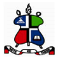 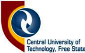 Universal IPT for latent TB
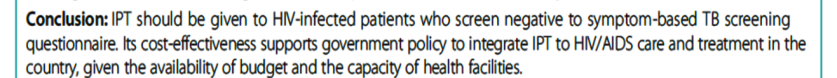 9
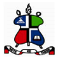 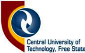 Reactivation of persistent latent infection is a challenge
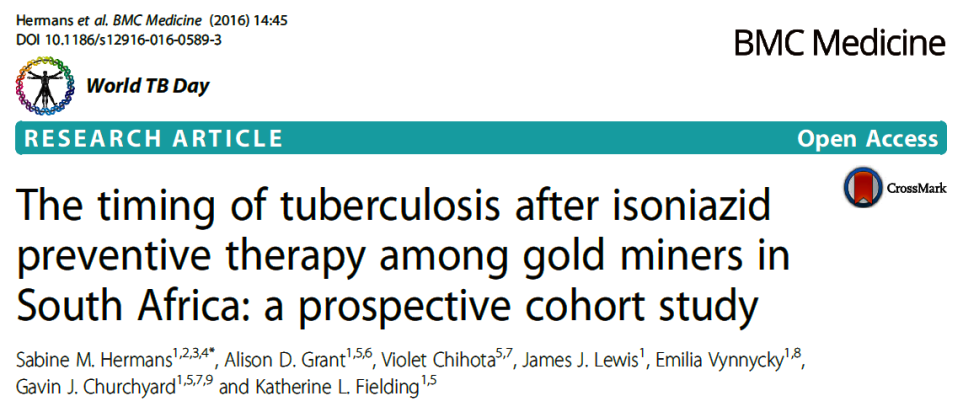 The durability of protection by IPT was lost within 6–12 months in this setting with a high HIV prevalence and a high annual risk of M. tuberculosis infection. 
The observed rate of reinfection was higher than the modelled rate [1.3/100 pyrs, vs 2.2/100 pyrs (95 % CI, 1.8–2.7)], suggesting that reactivation of persistent latent infection plays a role in the rapid return to baseline TB incidence.
10
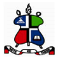 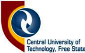 Poor contact investigations remains a barrier to TB infection control
Barriers included stigma, limited knowledge about TB among contacts, insufficient time and space in clinics for counselling, mistrust of health center staff among index patients and contacts, and high travel costs for lay health workers and contacts. 
The most important facilitators identified were the personalized and enabling services.
The use of a behavioral theory and a validated implementation framework provided a comprehensive approach for systematically identifying barriers to and facilitators of TB contact investigation.
11
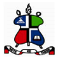 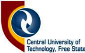 TB infection control in healthcare facilities remains a concern
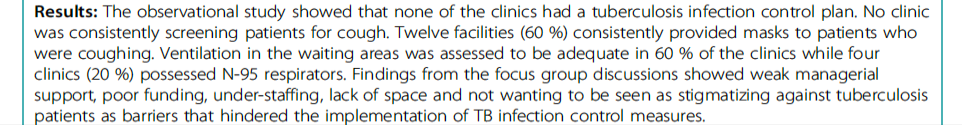 12
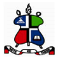 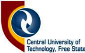 Effective IPC governance is needed in some countries
13
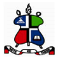 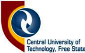 Lesotho’s HIV/TB situation
HIV+ = 23.5% (adults) & TB incidence = 852 per 100,000 (WHO, 2016); 
> 700 per 100,000 alongside S. Africa & Swaziland
74% of TB+ co-infected with HIV (WHO, 2014).  
TB incidence & notification rates, Lesotho?
14
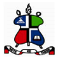 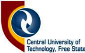 Lesotho’s HIV/TB situation
HIV+ = 23.5% (adults) & TB incidence = 852 per 100,000 (WHO, 2016); 
> 700 per 100,000 alongside S. Africa & Swaziland 
74% of TB+ co-infected with HIV (WHO, 2014).
TB incidence & notification rates, Lesotho?
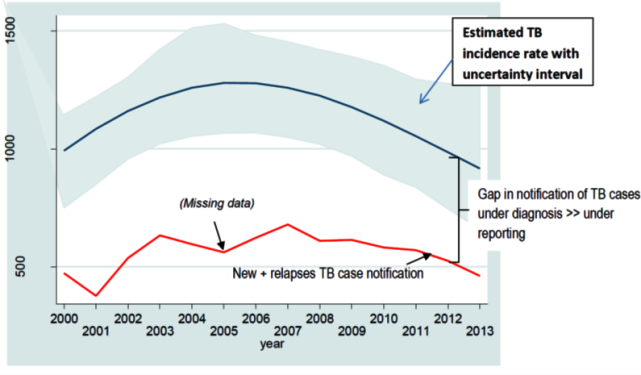 TB incidence & notification rates, Lesotho? (2000-2013)
15
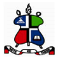 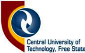 Lesotho’s HIV/TB situation
Poor TB treatment outcomes persist
TB treatment outcomes (2016) by category (a) and overall (b) (n = 812).
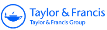 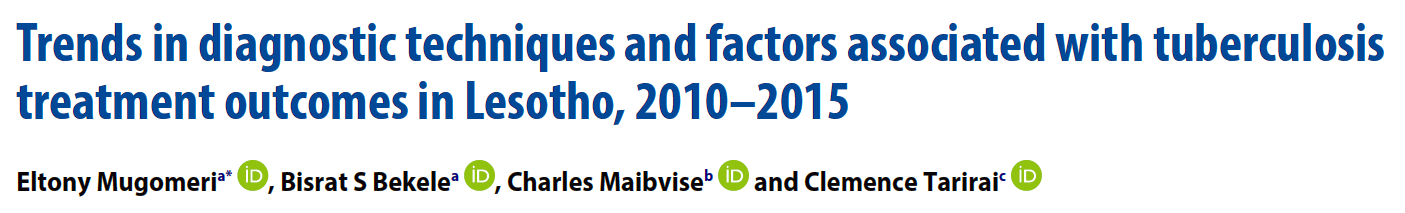 Southern African Journal of Infectious Diseases, 33:1, 18-23,
16
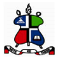 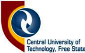 Lesotho’s HIV/TB situation
Poor TB treatment outcomes persist
TB treatment outcomes (2016) by category (a) and overall (b) (n = 812).
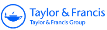 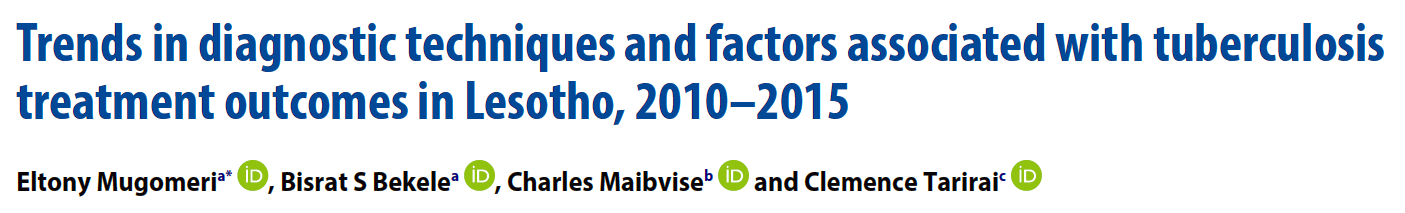 Southern African Journal of Infectious Diseases, 33:1, 18-23,
17
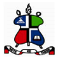 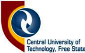 Lesotho’s HIV/TB situation
Poor TB treatment outcomes persist
Defaulted
Rx Failure
TB treatment outcomes (2016) by category (a) and overall (b) (n = 812).
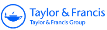 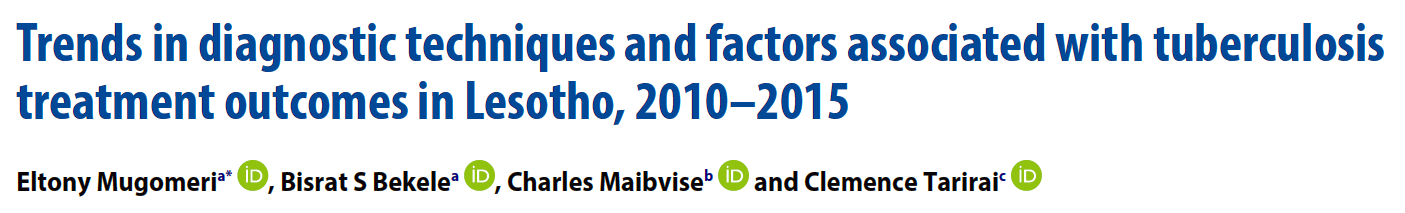 Southern African Journal of Infectious Diseases, 33:1, 18-23,
18
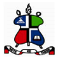 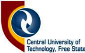 Diagnostic techniques for TB in Lesotho
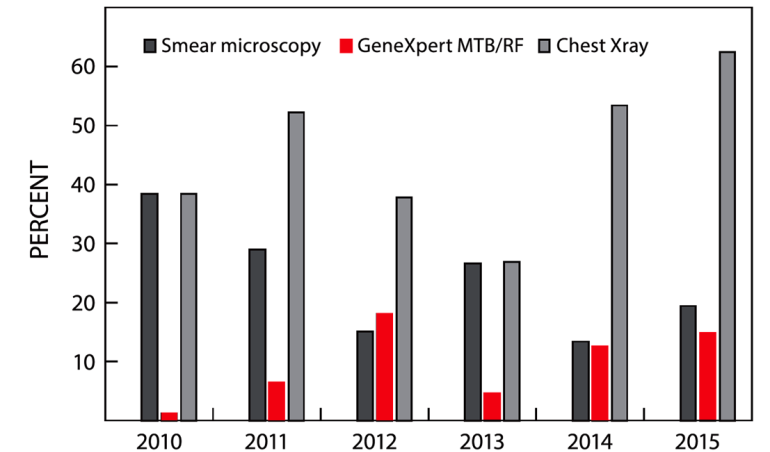 Poor scale-up of GeneXpert (Mugomeri et al, 2017)
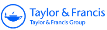 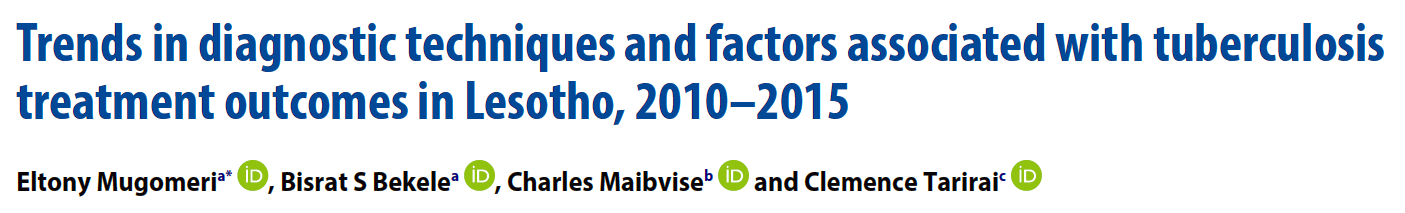 Southern African Journal of Infectious Diseases, 33:1, 18-23,
19
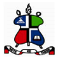 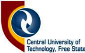 Study sampling criteria
Stratified systematic random sampling 
PLHIV (2004 – 2016) from eight district hospitals (three in sparse & five in densely inhabited districts).
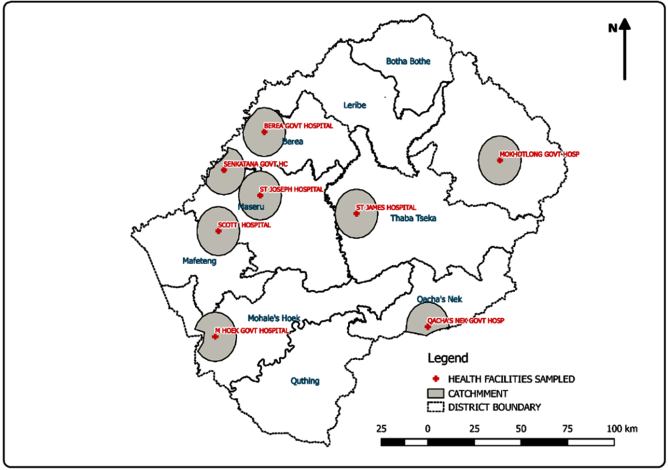 20
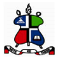 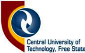 Data Collection
HIV-positive children, adolescents, adults, geriatric & pregnant in 2 cohorts (Before & after IPT launch.) NB. Lesotho launched IPT in 2011.
Discrete-time survival data (6-month intervals).
21
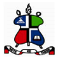 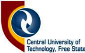 Data Abstraction Tool
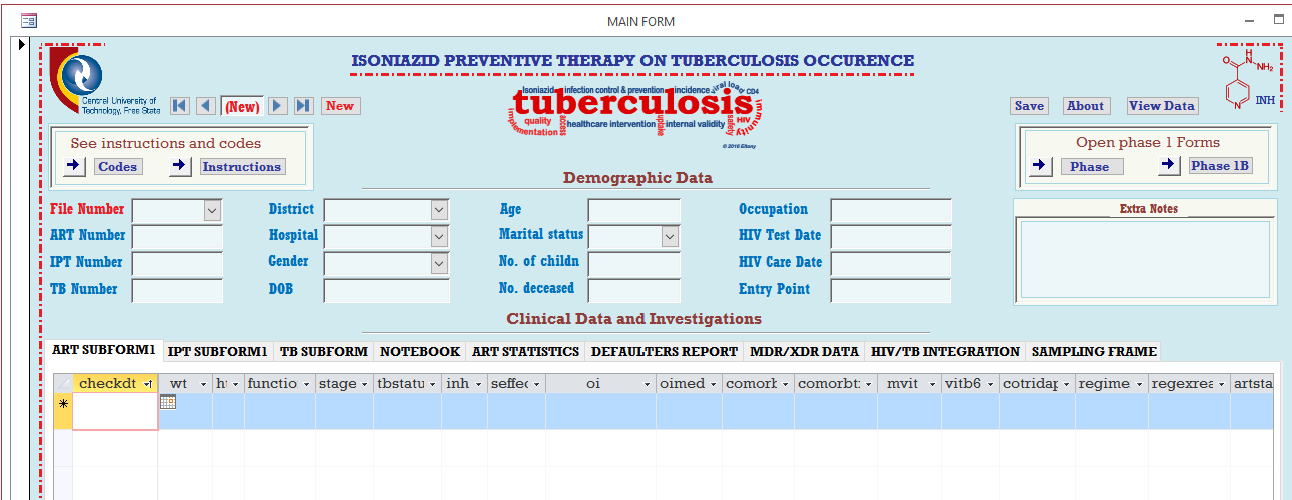 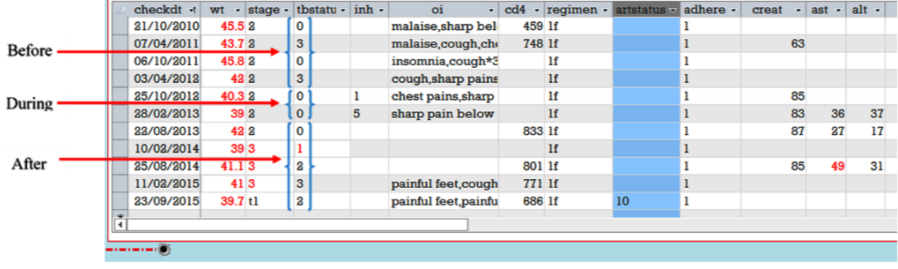 Microsoft Access Relational Database Tool (SQL patient profiling)
INH Key
1 | Begin IPT
5 | Completed
Regimen Key
1f | tenofovir
TB Status Key
0 | No TB signs
1 | Active TB
2 | Past TB
3 | TB signs
22
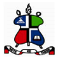 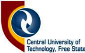 Sample size
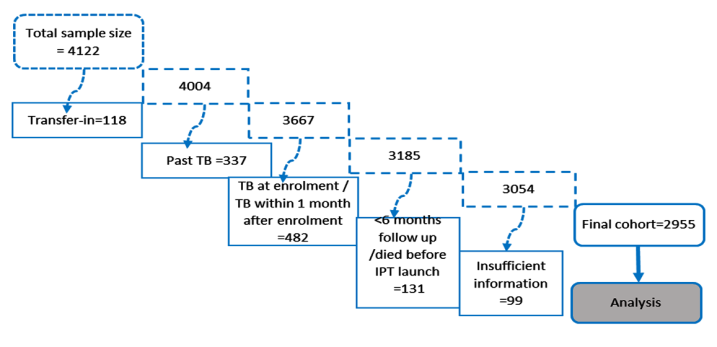 Analysis?
23
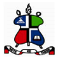 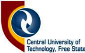 Sample size
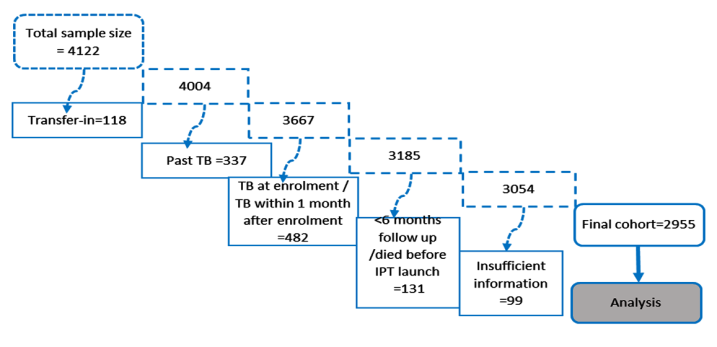 Analysis
Cox’s proportional hazard regression model for TB occurrence in Stata®
24
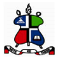 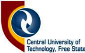 Rate of initiation on IPT
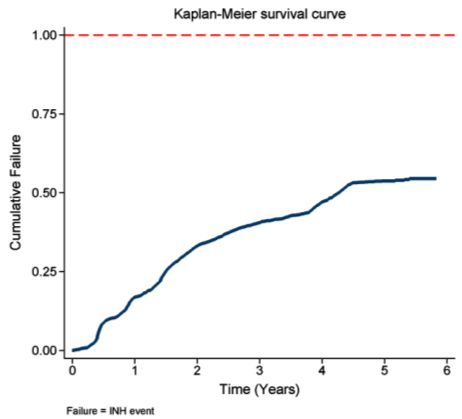 68.8% of 2,955 sample had received IPT by study exit time (Dec 2016). 
IPT initiation was 20.6 per 100 person-years, with 135 (6.6%) defaults. 
Slow IPT initiation?
Overall cumulative IPT uptake, 2011-2016
25
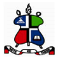 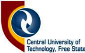 Rate of initiation on IPT
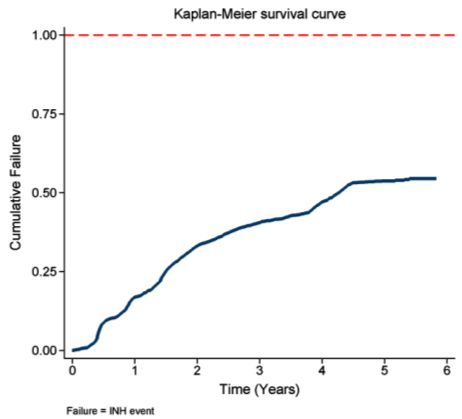 68.8% of 2,955 sample had received IPT by study exit time (Dec 2016). 
IPT rate of initiation was only  20.6 per 100 person-years, with 135 (6.6%) defaults. 
Slow IPT initiation: Children/adolescents, higher population density and longer duration of ART>=5 years
Overall TB incidence rate was 2.0 per 100 person-years in 12 208 person-years. (No previous TB)
Overall cumulative IPT uptake, 2011-2016
26
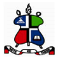 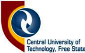 Rate of initiation on IPT
The rate of IPT implementation remains slow. 
Using national coverage statistics, as is the current practice globally, may be misleading. 
More bioinformatics tools and skills are needed to improve this.
Currently, data on rate IPT initiation is scarce, with only Brazil reporting such data – the rate of initiation in that country was 20.0 per 100 person-years in 2014 (Dowdy et al., 2014)
27
IPT uptake: sub Saharan Africa overview
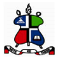 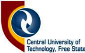 National coverage for IPT in 15 of the 30 high HIV/TB burden countries ranged from 1% in Swaziland to 53% in South Africa (WHO, 2018). 
Other countries in sub Saharan Africa with IPT coverage higher than 30% include Ethiopia (45%) and Nigeria (39%). 
Sierra Leone (22%), Zambia (18%), Namibia (15%) and Angola (13%). Notably, IPT coverage in many sub Saharan countries, including Botswana, Malawi, Ghana and Uganda, was unknown in 2017 (WHO, 2018)
28
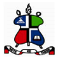 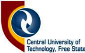 Data table: Cox proportional hazards model for initiation of IPT by patient characteristics in Lesotho
29
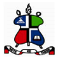 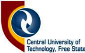 Data table (Cont.)
30
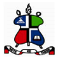 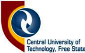 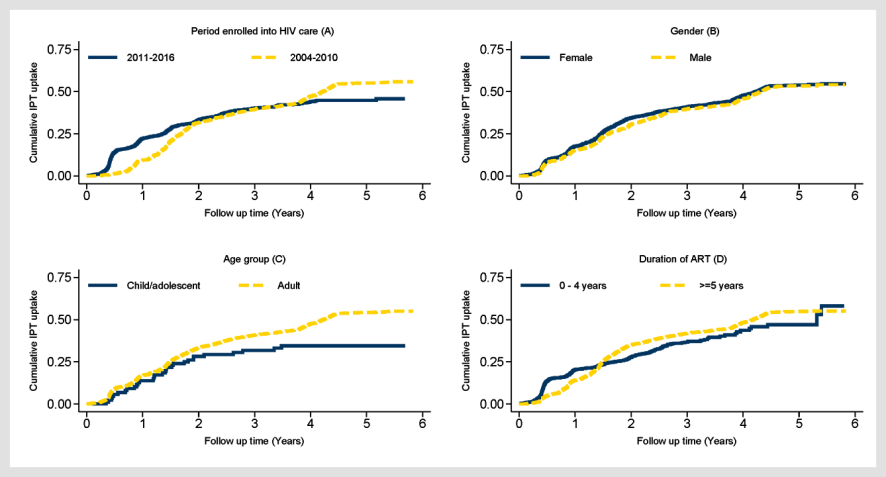 Age group, district category and duration of ART emerged as the most significant predictors of IPT initiation. 
Comments:
Patients enrolled on ART after IPT was launched have a higher initiation rate in this setting. This disparity therefore needs to be addressed.
31
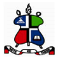 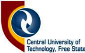 Patients in the sparsely populated districts [Odds ratio (OR)=1.6] and males [OR=2.1] had significantly (p<0.005) higher rates of defaulting IPT compared to those in the densely populated districts and females, respectively. 

Comments:
The high rates of defaulting IPT in the sparsely inhabited districts is evidence to the need to improve the monitoring of this programme.
32
Implementation of IPT in Lesotho
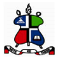 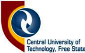 Seven health system challenges to implementation of IPT in Lesotho:
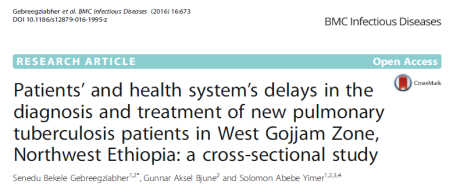 Decentralisation of HIV services; 
Monitoring and evaluation systems; 
Service delivery; 
Supply chains; 
Health workforce; 
Health system financing 
Health information systems.
The median health system’s delay was 22 days (IQR: 4–88 days). 
Predictors of patients’ delay
Poor knowledge of TB 
First visit to non-formal health provider 
Self-treatment 
Patients’ age (≥45 years).
Predictors of health system’s delay
Smear-negative TB 
First visit to public health centers
Health posts
Observation: Implementation of complex health interventions need a ‘health systems’ approach
33
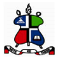 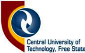 Benchmarks for evaluating the effectiveness of health interventions
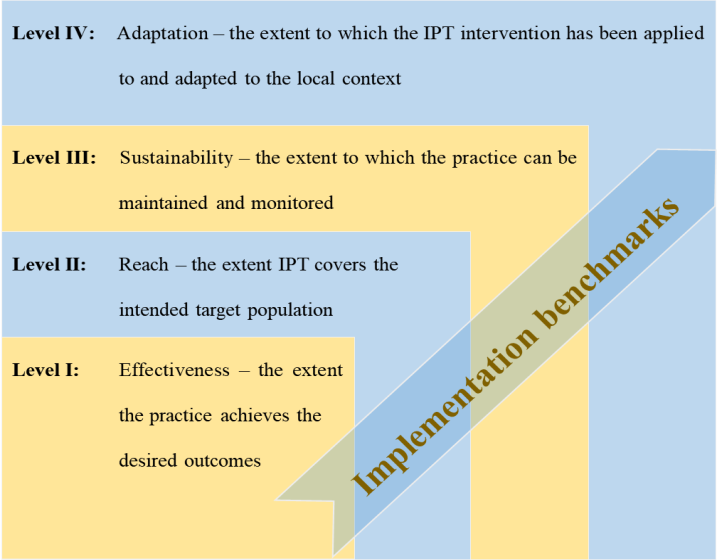 Source: Author
34
Better monitoring strategies needed to improve TB screening and IPT uptake
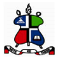 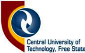 Source: Author
35
IPT side effects still a problem
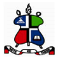 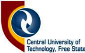 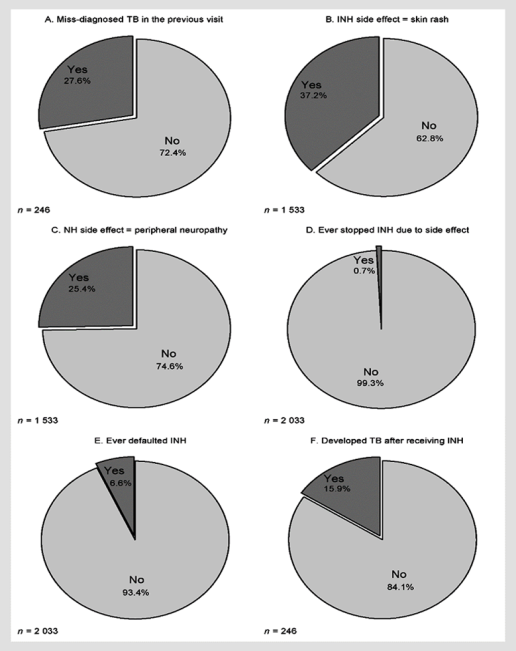 Miss-diagnosis of TB persists
Side effects
IPT defaulting?
Patients in the sparsely populated districts (aOR)=1.6] and males [aOR=2.1] had significantly (p<0.005) higher rates of defaulting IPT compared to those in the densely populated districts and females, respectively.
36
Eltony Mugomeri emugomeri@yahoo.com
IPT treatment outcomes
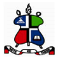 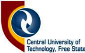 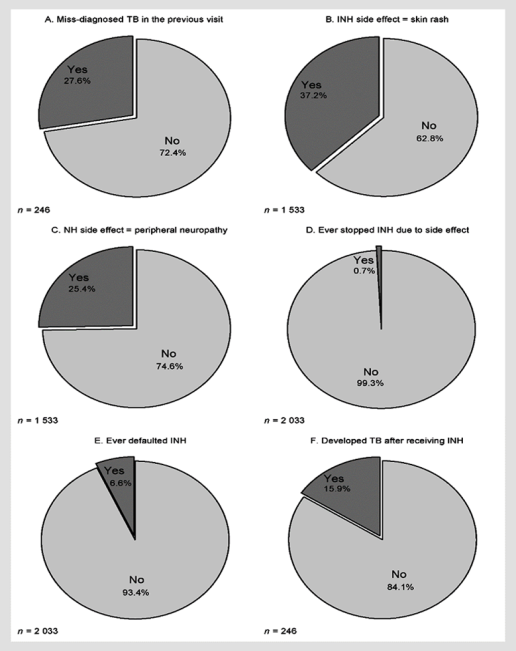 Misdiagnosis of TB persists
Side effects
IPT defaulting
Patients in the sparsely populated districts (aOR)=1.6] and males [aOR=2.1] had significantly (p<0.005) higher rates of defaulting IPT compared to those in the densely populated districts and females, respectively.
TB after IPT?
37
Eltony Mugomeri emugomeri@yahoo.com
Time to TB event in IPT-exposed cohort
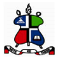 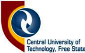 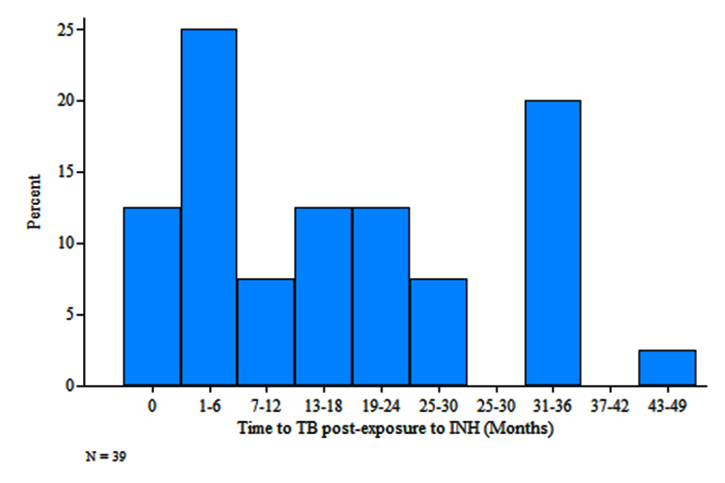 Thirty-nine (15.9%, n = 246) patients developed TB after IPT
38
Eltony Mugomeri emugomeri@yahoo.com
Time to TB event in IPT-exposed cohort
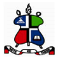 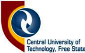 Misdiagnosed TB
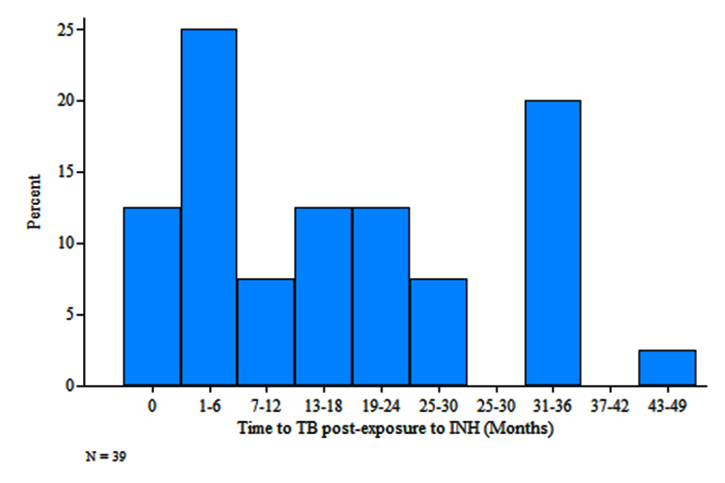 Thirty-nine (15.9%, n = 246) patients developed TB after IPT
39
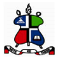 Effectiveness of IPT in Lesotho
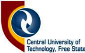 TB incidences per 100 person-years by timing of IPT:

IPT before ART (1.7), 
IPT after ART (1.8), 
no IPT (2.6), 
IPT within one year of ART commencement (1.3)  &
IPT 3-5 years after ART initiation (2.3).
40
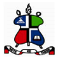 Effectiveness of IPT in Lesotho
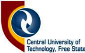 41
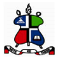 Effectiveness of IPT in Lesotho
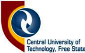 Loss of protection
Need to check resistance in cohort?
42
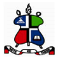 Predictor variables for TB event
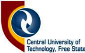 43
43
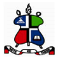 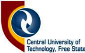 Predictor variables for TB event
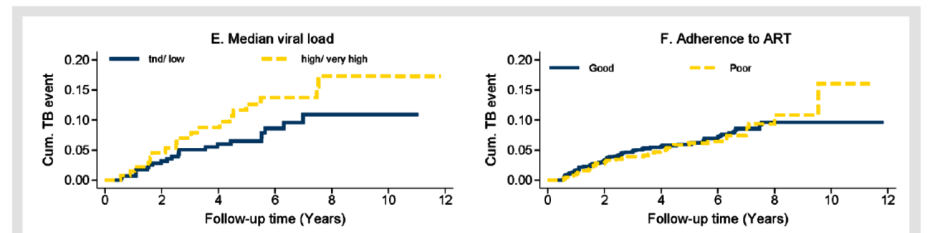 44
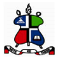 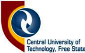 Significant Predictor variables for TB event
Based on Wilcoxon’s log-rank test & Kaplan-Meier survival plots (Categorical) and Cox regression analysis (Continuous)
Gender, 
baseline WHO clinical stage, 
district category 
Time to IPT relative to ART commencement (Continuous variable)
45
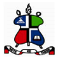 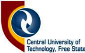 46
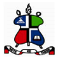 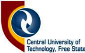 Increasing time to IPT by one six-month interval increased the risk of contracting TB by between 6% and 59%, depending on the cohort.
47
Eltony Mugomeri emugomeri@yahoo.com
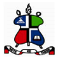 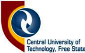 CONCLUSION
*Time to IPT relative to ART commencement is an important determinant
Ethiopia study: IPT-before-ART (aHR = 0.18, 95% CI = 0.08–0.42) better than simultaneously with ART (aHR = 0.20, 95% CI = 0.10–0.42) (Yardaw et al, 2014)
*High risk of reinfection in certain settings 
Compared to no IPT, combined IPT and ART reduces the risk of contracting TB by 37% (HR = 0.63, 95 % CI 0.41-0.94) (Rangaka et al. 2014) in S.A;  
60 % (HR = 0.40; 95 % CI 0.18 - 0.87) (Ayele et al, 2015) in Ethiopia;
Six months IPT = six months protection? (Rangaka et al, 2014) in S. Africa.
*Booster doses needed
Brazil: Six-month IPT course reduces the risk of contracting TB for at least seven years? Golub et al. (2015)
48
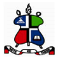 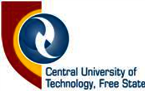 -Thank You-

Acknowledgements 
D. Olivier and W. M.J. van den Heever
Central University of Technology, Free State, SA
National University of Lesotho, Maseru, Lesotho
49
Eltony Mugomeri emugomeri@yahoo.com
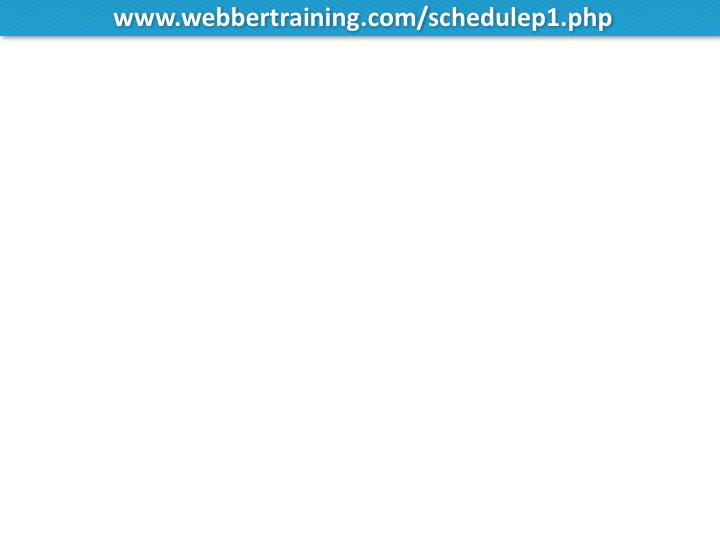 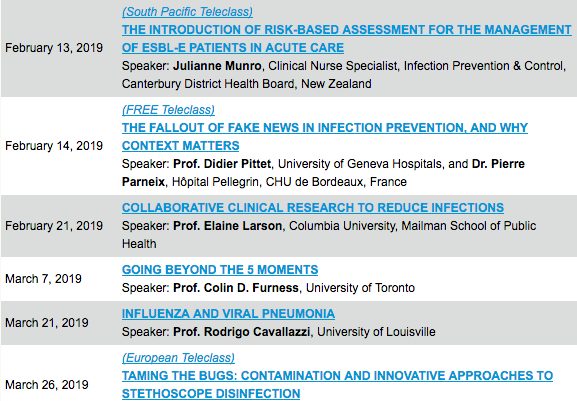 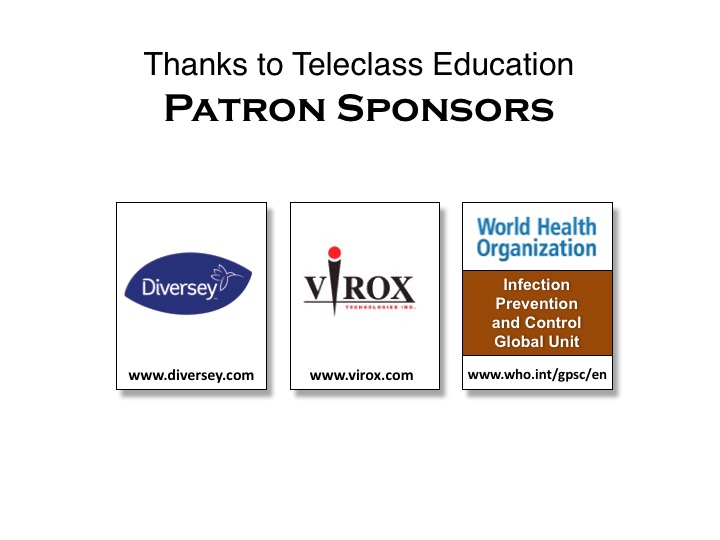